달의 모양
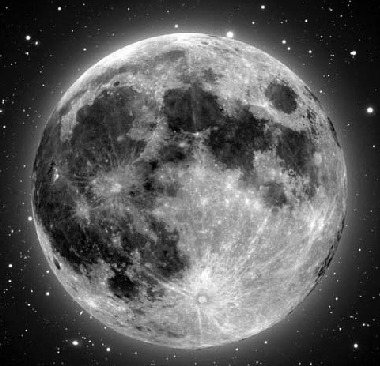 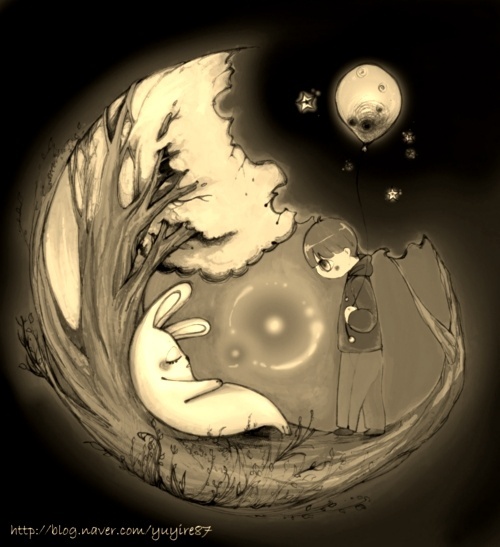 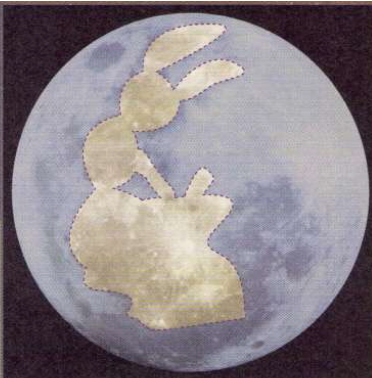 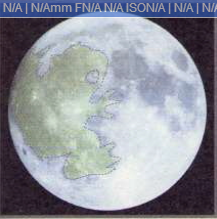 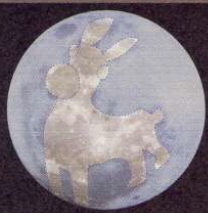 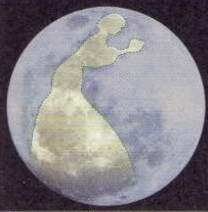 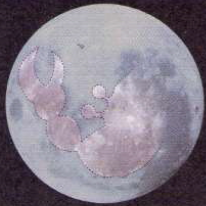 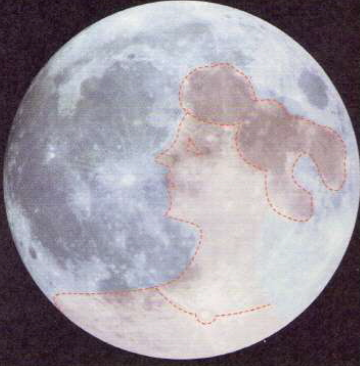